Welcome to CSE 121!
Simon Wu
Summer 2024
Use this QR code as one way to ask questions!
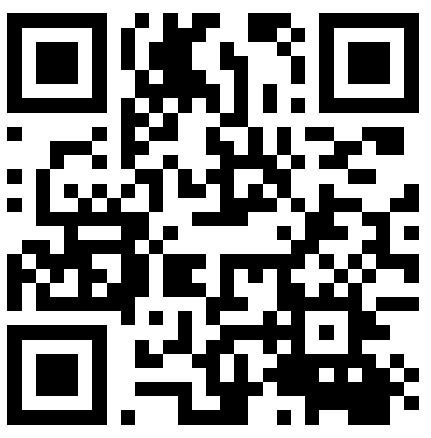 TAs:
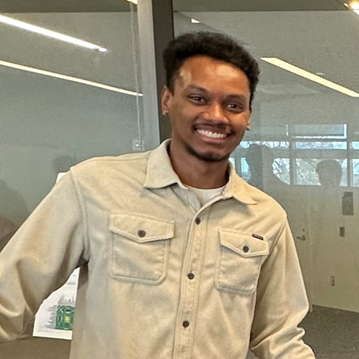 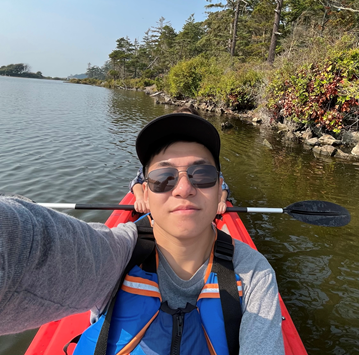 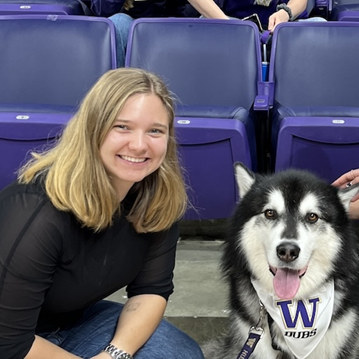 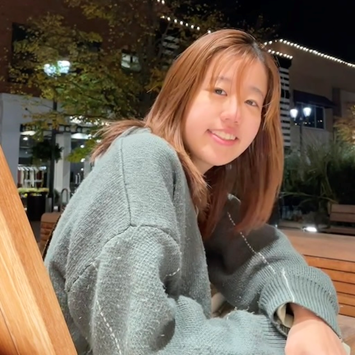 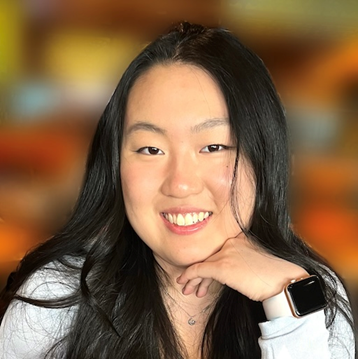 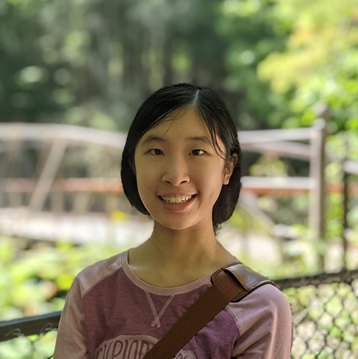 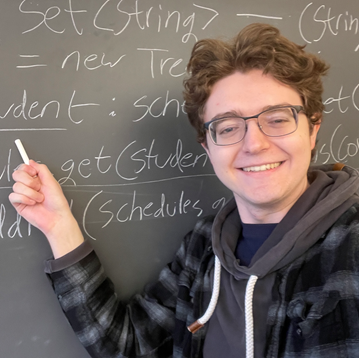 sli.do #cse121
Lesson 7 - Summer 2024
1
Announcements & Reminders
Congrats on finishing quiz 0 yesterday!
the first CS quiz you take can definitely be challenging
we will try to be kinder on quiz 0 grading
reminder that we drop the lowest 3 exam grades
quiz grades will be released next Friday
quizzes are one small part of your overall grade
P1 released later today, due next Thursday 7/18 @ 11:59
Lesson 7 - Summer 2024
P1 Reminders
Please start early! P1 is a big step up from previous assignments
P1 has a long spec, worth reading it tonight or tomorrow (and completing the spec quiz to test your understanding!)
The dev slides are there to help you (particularly for P1)!
Please check out our Golf Game example
We strongly recommend you to not use methods for P1
Ask for help early!
Lesson 7 - Summer 2024
Getting Extra Help (part 1)
Course structure
Less lectures in Summer, so lecture moves faster
Reminder: lecture is designed with PCMs in mind
Reminder: section will review lecture content
Extra resources and practice with (nested) for loops:
Pre-class readings (and the pre-class walkthrough video)
(Starred) section problems
Simon will record extra nested for loops walkthrough video for P1, releasing on Monday
Lesson 7 - Summer 2024
Getting Extra Help (part 2)
Office Hours
TA Office Hours at the IPL (has been very quiet so far!)
Virtual office hours
Thursdays and Weekends
found on the same OH schedule linked on our course website
Simon’s office hours in CSE1 214
Wednesdays from 2:30 – 4:30
Fridays from 3:30 – 4:30
or by appointment (email me: simonswu@uw.edu)
Lesson 7 - Summer 2024
Getting Extra Help (part 3)
Mid Quarter check-ins
meet 1-on-1 with Simon to discuss goals and struggles with class
Google form to request check-ins will be posted to Ed later tonight

Bottom line: please ask for help if you need it!
It’s expected that students struggle with content and find support through our course resources
Ask sooner than later, since all course knowledge builds on itself
Lesson 7 - Summer 2024
(Last Time) Methods
Writing our own methods allow us to define our own  statements / commands in Java!
Naming conventions for methods are the same as variables: camelCased


public static void myMethod() {
/***
Your	code	here
**/
}
Lesson 7 - Summer 2024
(Last Time) Example Method
public static void main(String[] args) {
  lineOf5();
}

public static void lineOf5() {
  for (int i = 1; i <= 5; i++) {    System.out.print(“*”);
  }
  System.out.println(); 
}
Lesson 7 - Summer 2024
(Last Time) Parameters
Definition: A value passed to a method by its caller
public static void myMethod(String foodItem) {
   System.out.print(foodItem + " is the best!");
   ...
}

Calling a method with a parameter…
myMethod(“Poke"); // Poke is the best!
Lesson 7 - Summer 2024
(Last Time) Example Method with Params
public static void main(String[] args) {
  lineOfStars(10);
}

public static void lineOfStars(int numStars) {
  for (int i = 1; i <= numStars; i++) {    System.out.print(“*”);
  }
  System.out.println(); 
}
Lesson 7 - Summer 2024
(Review) Scope in For Loops
Definition: The part of a program where a variable exists (and can  thus be referenced/modified/used).
From its declaration to the end of the {	} braces
Ex: a variable declared in a for loop only exists in that loop!
for (int outerLoop = 1; outerLoop <= 5; outerLoop++) {
    System.out.println("outer loop iteration #" + outerLoop);
    for (int innerLoop = 1; innerLoop <= 3; innerLoop++) {
        System.out.println("    inner loop iteration #" + innerLoop);
    }
    System.out.println(outerLoop);
}
outerloop’s scope
innerloop’s scope
Lesson 7 - Summer 2024
Scope in Methods
Definition: The part of a program where a variable exists (and can  thus be referenced/modified/used).
From its declaration to the end of the {	} braces
Ex: a variable declared in a method exists only in that method!
public static void example() {
    System.out.println("hello");
    int x = 3;
    for (int i = 1; i <= 10; i++) {
        System.out.print(x);
    }
}
x's scope
i's scope
Lesson 7 - Summer 2024
Class Constants
A fixed value visible to the whole program (the entire class).
Value can be set only at declaration; cannot be reassigned  (so the value is constant)
public static final type NAME_OF_CONSTANT = expression;
Lesson 7 - Summer 2024
Class Constant (example)
public static final String VOWELS = “aeiou”;
public static final int START_LOWER_ASCII = 97; // (int) ‘a’
public static final int END_LOWER_ASCII = 122; // (int) ‘z’

public static void main(String[] args) {    printVowels();
}

public static void printVowels() {
    System.out.println(“vowels are:”);
    for (int i = 0; i < VOWELS.length(); i++) {
        System.out.println(“ - ” + VOWELS.charAt(i));
    }
    System.out.println(“(and sometimes y)”);
}
Class Constant Scope
Lesson 7 - Summer 2024
Method Comments!
Now that we know how to write methods, we have a new form of documentation (using comments) to write. 
Each method you write (except for main) should be accompanied by a short comment that describes what it does. 
Be sure to comment on method behavior, and all parameters and returns of a method!
// Randomly generates an addition problem where the 
// operands are in the range 1-10 (inclusive), and prints the result 
// rounded to two decimal places.
public static void addTwoRandomNumbers() {
    Random randy = new Random();
    int num1 = randy.nextInt(10) + 1;
    int num2 = randy.nextInt(10) + 1;
    int sum = num1 + num2;
    ...
}
Lesson 7 - Summer 2024
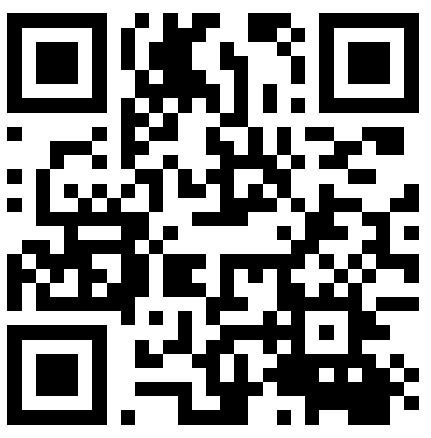 What will be the last line of output after this code has executed?
public static final int COUNT = 7;
public static void main(String[] args) {
  int count = 5;
  line(count);
  System.out.println("count is: " + count);
}
public static void line(int count) {
  for (int i = 1; i <= count; i++) {
    System.out.print("*");
  }
  count++;
  System.out.println();
}
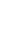 A. count is: 1

B. count is: 5

C. count is: 6

D. count is: 7
Lesson 7 - Summer 2024
16
Last line printed
public static final int COUNT = 7;
public static void main(String[] args) {
  int count = 5;
  line(count);
  System.out.println("count is: " + count);
}
public static void line(int count) {
  for (int i = 1; i <= count; i++) {
    System.out.print("*");
  }
  count++;
  System.out.println();
}
count
5
5
COUNT
7
count
6
5
Lesson 7 - Summer 2024
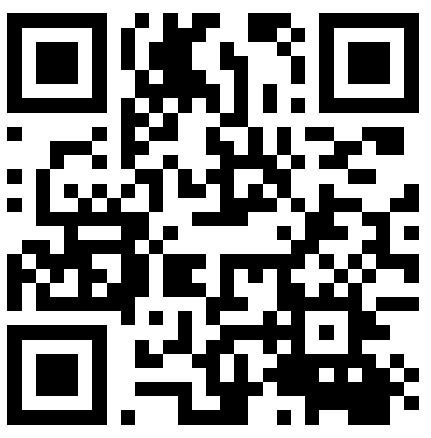 What is the output of this program?
A. 2 and 4  9 and 3

B. 5 and -7  5 and -7

C. 9 and -3 
  5 and -7

D. I'm lost
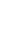 public static void main(String[] args) {
  int x = 9;
  int y = 2;
  int z = 5;
  mystery(z, y, x);
  mystery(y, x, z);
}
public static void mystery(int x, int z, int y) {
  System.out.println(z + " and " + (y - x));
}
Lesson 7 - Summer 2024
18
(Last Time) Returns
Returns allow us to send values out of a method 
public static <type> myMethod(int num) {
   System.out.print(num + " is the best!");
   ...   return <value of correct type>
}

Calling a method that returns a value…
<type> result = myMethod(42);
Evaluates the expression
Returns this value to where the method is called from
Method immediately exits
Lesson 7 - Summer 2024
19
Returns (example)
public static void main(String[] args) {    funkyMath(1, 2); // calls the function, but we lose the return D:
    int funkyMathResult = funkyMath(1, 2); // 1 * 2 + 2 * 3 = 2 + 6 = 8
    System.out.println(funkyMathResult); // 8
}

public static void funkyMath(int a, int b) {
    return a * 2 + b * 3; 
    // java will throw an error if any more code is written here!
}
Lesson 7 - Summer 2024
(Recall) String Methods 	Usage: <string variable>.<method>(…)
Lesson 7 - Summer 2024
21
[Speaker Notes: Bomb = may get error if indexing int is out of bounds (e.g. negative index, or larger than the length of the string)
Safety guy = should return without error in usual case]
String example
String s = "bubblegum";
s = s.substring(7, 8).toUpperCase() + s.substring(8) + "ball";
s =               "g".toUpperCase() + s.substring(8) + "ball";
s =                             "G" + s.substring(8) + "ball";
s =                                       "G" + "um" + "ball";
Lesson 7 - Summer 2024
Example of returns: Math class
Lesson 7 - Summer 2024
23
Math example
double value = 823.577564893;
double roundedValue = (double) Math.round(value * 100) / 100;
82357.7564893
= (double) Math.round(              ) / 100;
= (double) 82358.0 / 100;
= 823.58
Lesson 7 - Summer 2024
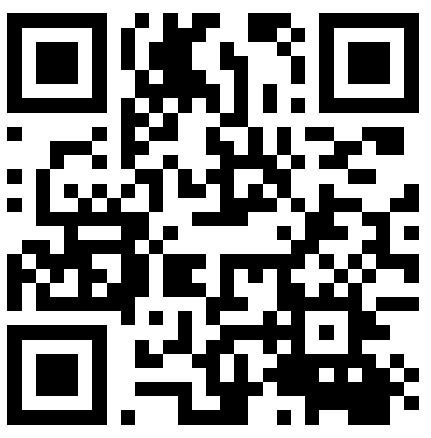 What value is returned from this method?
A. -1

B. 0

C. 4

D. 5
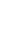 public static int returnExample() {
  for (int i = 0; i < 5; i++) {
    return i;
  }
  return -1;
}
Lesson 7 - Summer 2024
25
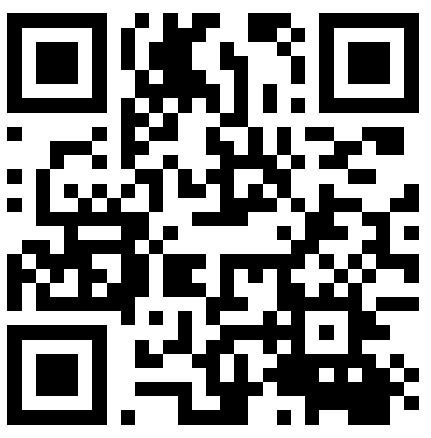 What will be the output when the following code is executed?
public static void main(String[] args) {
  int startNum = 2;
  favoriteNumber(startNum);
  System.out.println(startNum);
}
public static int favoriteNumber(int startNum) {
  int newNum = 0;
  for (int i = 1; i <= startNum; i++) {
    newNum += startNum;
  }
  return newNum;
}
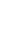 A. 0

B. 2

C. 4

D. None of the above
Lesson 7 - Summer 2024
26
Tricky Poll: Returnable
public static final int COUNT = 7;
public static void main(String[] args) {
  int count = 5;
  count = line(count);
  System.out.println("count is: " + count);
}
public static int line(int count) {
  for (int i = 1; i <= count; i++) {
    System.out.print("*");
  }
  count++;
  System.out.println();
  return count;
}
count
5
5
COUNT
7
count
6
5
6
Lesson 7 - Summer 2024